GOODS AND SERVICES TAX
-An overview
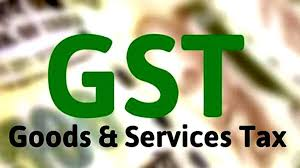 INTRODUCTION: BENEFITS OF GST
The benefits of this transformational tax reform are manifold. The benefits include: 

A single tax would replace multiple taxes.

Set-off of prior-stage taxes would mitigate the ill effects of cascading.

Tax burden on goods and services would decrease, benefiting common man.( currently estimated @ 25-30%).

Implementation of GST would make our products competitive in domestic and international markets.

It would boost economic activity and create more jobs.

The GDP would grow though the estimates in this regard vary.
Existing Indirect Tax Structure in India
Central Taxes	State Taxes
Central Excise duty
Additional duties of excise
Excise duty levied under Medicinal
& Toilet Preparation  Act
Additional duties of customs (CVD  & SAD)
Service Tax
Surcharges & Cesses
State VAT / Sales Tax
Central Sales Tax
Purchase Tax
Entertainment Tax (other than  those levied by local bodies)
Luxury Tax
Entry Tax (All forms)
Taxes on lottery, betting &
gambling
Surcharges & Cesses
GST
Constitution amended to provide concurrent powers to both Centre & States to  levy GST (Centre to tax sale of goods and States to tax provision of services)
3
Reduction in Price of Goods under GST
All other  taxes are  replaced by  GST
Cumulative taxes  of 32% levied
Rs. 132
Rs. 128
Service  Tax – 1%
Entry  Tax
VAT  14.5%
32%
28%
Excise  12.5%
GST @  28%
CST  2%
2%
Rs. 100
Rs. 100
Cost of production  of goods is Rs. 100
Overall  incidence of  tax will be  reduced
4
21
REGISTRATION
Liability to be registered

A person who supplies goods and/or services with a turnover in excess of Rs. 20 Lakhs.
A person who supplies goods and/or services with a turnover in excess of Rs. 10 Lakhs in the States of Arunachal Pradesh, Assam, Jammu and Kashmir, Manipur, Meghalaya, Mizoram, Nagaland, Sikkim, Tripura, Himachal Pradesh and Uttarakhand.
REGISTRATION
Liability to be registered irrespective of threshold 

Persons making inter-State taxable supply
Persons required to pay tax under reverse charge
Casual and non-resident taxable persons
E-Commerce operator 
Persons who supply goods through e-commerce operator
An aggregator who supplies services under his brand name
Persons who supply goods and/or services on behalf of a registered taxable person. 
Input Service Distributor
Persons required to deduct tax at source
REGISTRATION.. Contd.
A person, though not liable to be registered, may take registration voluntarily .

Registration to be granted State-wise.  A person having multiple business verticals in a State  may obtain separate registration 

UN agencies, Multilateral Organizations, Embassies etc. shall be granted a Unique Identity Number instead of registration 

Registration shall be approved by  either Central  or State authorities.

Registration shall be deemed to have been granted if no deficiency is communicated to the applicant within the prescribed period  

Cancellation of registration under  CGST Act means  a cancellation of registration under SGST Act and vice-versa.
Registration Number
The  taxpayer  will  be  allotted  a  State  wise  PAN based  15  digit  Goods  and/or  Services  Taxpayer Identification Number (GSTIN)
The digits in the GSTIN will denote the following
20
Composition Scheme
Whose aggregate turnover in the preceding financial year did not exceed seventy five lakh rupees.




Conditions & restrictions
He can not charge the GST on invoice i.e. tax can’t be mentioned on the invoice and collected from the buyer.
Can not  avail any tax credit  
No inter-State outward supplies of goods; 
Not providing any supply of services
Not engaged in supply of Non GST Goods
Tax Payment
GST is to be deposited on or before filing of monthly GST Return and payment can be deposited by any of the following mode : 

 i.  Internet Banking,
 ii. NEFT/RTGS, 
iii. Debit Card or Credit Card
iv. Cash, Cheque or Demand Draft up to Rs 10,000      
     only at authorised bank
Every deposit made by a taxable person shall be credited to the electronic cash ledger of such person.
Note: Return filed without Tax Payment is Invalid
30
Types of return under GST
31
Returns – Relaxation for July & August
Contents of Invoice
Name, Address and GST Regn. No of the supplier
Name, Address and GST Regn. No of the buyer, if registered, 
Serially numbered invoice & Date of Invoice
Name and address of the buyer, along with the name of State, if such buyer is unregistered and taxable value of supply is fifty thousand rupees or more
HSN code of goods or Accounting Code of services
Description of goods or services & Quantity in case of goods
Taxable value of goods or services, if any
Rate of tax and amount of tax charged (CGST, SGST or IGST)
Total Invoice value
Each invoice to be signed or digitally signed by the authorized person
27
INVOICE MATCHING                                   Sec. 42 & 43
After filing of return by the taxable person, his inward supplies and/or debit notes shall be matched  with the corresponding outward supplies and/or debit notes declared by the supplier in his tax return.

In case of matching, the ITC claimed by the taxable person shall be finally accepted and he shall be informed. 
 
In case of mis-match, the discrepancy shall be notified to the taxable person and his supplier. 

Where the supplier does not rectify the discrepancy in his return, the amount to the extent of discrepancy shall be added to the output tax liability of the taxable person.
INVOICE MATCHING.. Contd.
Likewise, the reduction in tax liability due to issue of a credit note by the supplier shall be matched with the reduction in ITC claimed by the recipient in his  return. 

In case of matching, such reduction in the tax liability shall be finally accepted and communicated to the supplier.  

In case of mis-match, the discrepancy shall be notified to the supplier and the recipient.

Where the recipient does not rectify the discrepancy and reduce his ITC claim in his  return, the amount to the extent of discrepancy shall be added to the output tax liability of the supplier.

A taxable person can reclaim the ITC reversed only after the concerned supplier furnishes the details of invoice and/or debit note in his return.
Works Contract:
Definition of Works Contract: 

Section 2 sub Section (110) defines - Works contract means a contract  - Wherein transfer of property in goods is involved - In the execution of such contract - and includes contract for building, construction, fabrication, completion, erection, installation, fitting out, improvement, modification, repair, maintenance, renovation, alteration or commissioning of any immovable property;
What is not works contract:
What is not works contract:
 
The contract that is merely for supply of goods is not a works contract. Like supply of material only for construction is pure supply of goods  which attracts provision of supply of goods 

 The contract that is merely for supply of labour is also not works contract which attract provision of supply of service. Therefore Architect who only provides design for construction is not works contract.
Works Contract which  Involve civil  construction
Works Contract which  Does not involve civil  construction
Supply before  Completion of  construction
Supply after  Completion of  construction
It  is  supply  of service
It is sale of  Immovable  property
GST Leviable
It  is supply  of  service
NO GST
GST Leviable
TDS(TAX DEDUCT AT SOURCE)
Section 51 of the CGST Act 2017 mandates the following to deduct tax at source:
(a) a department or establishment of the Central Government or State Government; or 
(b) local authority; or 
(c) Governmental agencies; or
(d) such persons or category of persons as may be notified by the Government on the recommendations of the Council,
TDS Cont…
The amount deducted as tax under this section shall be paid to the Government by the deductor within ten days after the end of the month in which such deduction is made,
The deductor shall furnish to the deductee a certificate mentioning therein the contract value, rate of deduction, amount deducted, amount paid to the Government
TDS Cont…
If any deductor fails to furnish to the deductee the certificate, after deducting the tax at source, within five days of crediting the amount so deducted to the Government, the deductor shall pay, by way of a late fee, a sum of one hundred rupees per day from the day after the expiry of such five days period until the failure is rectified, subject to a maximum amount of five thousand rupees. 
The deductee shall claim credit, in his electronic cash ledger, of the tax deducted and reflected in the return of the deductor 
If any deductor fails to pay to the Government the amount deducted as tax under sub-section (1), he shall pay interest in accordance with the provisions of sub-section (1) of section 50, in addition to the amount of tax deducted.
TAX DEDUCTION AND COLLECTION ACCOUNT NUMBER (TDN)
SECTION 25(6) of the CGST Act 2017 provides that a person required to deduct tax under section 51 may have, in lieu of a Permanent Account Number, a Tax Deduction and Collection Account Number issued under the said Act in order to be eligible for grant of registration
RRETURNS TO BE FILED ON TDSETURNS TO BE FILED ON TDS
TCS Collection of Tax at Source by the specified persons
Section 52 of the CGST Act 2017 mandates every electronic commerce operator such as Flipkart, Amazon..  to collect tax at source in respect of supplies made through them
shall collect an amount calculated at such rate not exceeding one per cent., as TCS on the net value of taxable supplies made through it by other suppliers where the consideration with respect to such supplies is to be collected by the operator.
The amount collected shall be paid to the Government by the operator within ten days after the end of the month in which such collection is made
TCS Cont…
Every operator who collects the amount by way of TCS  shall furnish a statement, electronically, containing the details of outward supplies of goods or services or both effected through it, including the supplies of goods or services or both returned through it, and the amount collected during a month, 
 Every operator who collects the amount by way of TCS  shall furnish an annual statement, electronically, containing the details of outward supplies of goods or services or both effected through it, including the supplies of goods or services or both returned through it, and the amount collected under the said sub-section during the financial year,
TCS Cont…
The supplier who has supplied the goods or services or both through the operator shall claim credit, in his electronic cash ledger, of the amount collected and reflected in the statement of the operator furnished
The details of supplies furnished by every operator under sub-section (4) shall be matched with the corresponding details of outward supplies furnished by the concerned supplier registered under this Act 
Where the details of outward supplies furnished by the operator under sub-section (4) do not match with the corresponding details furnished by the supplier under section 37, the discrepancy shall be communicated to both persons in such manner and within such time as may be prescribed
TCS cont…
The amount in respect of which any discrepancy is communicated under sub-section (9) and which is not rectified by the supplier in his valid return or the operator in his statement for the month in which discrepancy is communicated, shall be added to the output tax liability of the said supplier
 The concerned supplier, in whose output tax liability any amount has been added under sub-section (10), shall pay the tax payable in respect of such supply along with interest, at the rate specified under sub-section (1) of section 50 on the amount so added from the date such tax was due till the date of its payment.
TCS ON CALL TAXI OPERATORS SUCH AS OLA / UBER/FAST TRACK
Radio taxi or Passenger Transport Services provided through electronic commerce operator 
provider of service is Taxi driver or Rent a cab operator 
Recipient of Service is "  any person" 
Liability on GST shall lie Electronic Commerce Operator under reverse charge mechanism
NS TO BE FILED ON TCS
DIFFERENCE BETWEEN TDS AND TCS
TDS  is  Tax Deducted at Source i.e. deducted by PAYER or BUYER . e.g. Contractee of a works contractor making payment for works executed  would deduct TDS and pay to the department.

TCS is Tax Collected at Source i.e. collected by PAYEE or SELLER or E-Commerce Operator on the sales / services made to them or through them and  pay to the department
 
Both, TDS and TCS are NOT taxes but are deducted from payment (TDS) or received more (TCS) and paid to the  department on  behalf of the supplier.
REFUNDS                                             Sec.54 , 55
Refund can be claimed within 2 years from the relevant date.


Refund of ITC allowed in case of exports or where the credit accumulation is on account of inverted duty structure.  


Refund shall be granted within 90 days from the date of receipt of application.

In case of refund claim on account of exports, 90% of the claim can be given immediately on a provisional basis.

Applicant shall produce documentary evidence that he has not passed on the incidence of tax on to any other person.

No need to furnish such evidence if the refund claim is less than Rs. 5 lakhs. Self-certification would suffice.

Interest payable after 3 months from the date of receipt of application till the date of refund.

Refund of ITC not  allowed where the export goods are subject to duty.
Activities to be done as a Vendor
Enroll for Registration online at GSTIN
Obtain the GSTIN of the suppliers and customers
Issue the applicable tax invoice with all required details. Invoice to be issued for sale of other items such as lubricants, gas stove, suraksha pipes, inspection charges, convenio store at RO, car washing charges, ATM, sale of tyres etc
Prepare excel sheet  with details of output tax liability on supply of goods & services and tax credit available on purchases. 
Tax payment will be = Output tax liability-Tax Credit on Purchases
Return filing is simple. In case of any problem, contact the return facilitator in the city.
Ensure return filing and net payment within prescribed due date.
In case of non filing of return, tax credit on purchases will not be available.
Activities to be done as a Customer
Intimate your GST Registration number to all suppliers / vendors / customers
On receipt of invoice, please check all details are correctly mentioned on invoice. In case of any discrepancy, intimate your supplier and get it corrected.
Compile all your purchases to ascertain total tax credit to be adjusted against output tax liability
Ensure that all purchases with correct details as uploaded by your supplier are appearing in your GSTR-2
In case of mismatch in supply data, you need to take up with supplier for correcting the details uploaded by him
Transitional Credits - Things to do
Avail pending credit and carry forward closing balance
Closing balance of CENVAT credit/ input tax credit as reflected in the last tax return should carry forward by filing Form GST TRAN-1 within 90 days 
Eligible tax credit of invoices issued within one year should be availed s
In case of unregistered suppliers under Central Excise, credit of excise duty paid on goods in stock as on 30th June be availed under GST if the excise invoices are not older than 12 months.  
In case, excise invoice is not available, then the tax credit @ 60%/40% of GST be availed if the GST rate on goods is 18% or more/lesser than 18% respectively.
Frequently Asked Questions
1. Whether GST Registration is required even if a person is having aggregate turnover lesser than threshold limit of Rs 20 Lakhs/ Rs 10 Lakhs?
Ans. Yes, it is mandatory to obtain GST registration in following cases even if the turnover is lesser than the threshold limit
Persons making any Inter-State taxable supply of Goods / Services
Persons who are required to pay tax under Reverse Charge Mechanism (RCM) 
Casual taxable persons or Non-resident taxable persons

2. A person is having turnover of GST goods/services of Rs 2 Lakhs & Non GST goods of Rs 19 Lakhs. Whether is he required  to obtain GST  registration ?
Ans. Yes, he will be required to obtain GST registration as,  “Aggregate Turnover” for the purpose of GST registration means total turnover of a person having the same PAN in respect of the following:
All taxable supplies under GST including interstate supplies
Exempt supplies including Non GST supply
Exports of goods and/or service 

3. Whether a transporter registered as GTA is required to obtain GST registration ?
Ans. No, transporter registered as GTA will not be required to obtain GST registration since the liability to pay tax on transportation is upon the recipient is under reverse Charge. However, if he has another line of business which is not under reverse charge, then he will be required to obtain GST registration
Frequently Asked Questions
4. A person is operating from multiple States, whether such a person can take single registration for business operations in multiple States or is required to take registration for each State separately?
Ans. Under GST regime, there is no option for getting single registration for business operations in multiple States, hence, every person will be required to get separate GST Registration for each of the States where he has a business operation and is liable to pay GST

5. Whether present registration number under existing tax laws (Excise/Service Tax/VAT) will continue under GST or a fresh registration under GST is required?
Ans. Registration number under present tax laws (Excise, Service Tax, VAT, CST etc) cannot be used under GST and every person would be required to obtain a fresh GST registration number and the same will be required to be mentioned on all Tax invoices for supply of Goods / Supplies.
s
6. Can an unregistered vendor charge GST on invoice?

Ans. No. A vendor without valid GST registration cannot charge GST on invoice and collect from the buyers.

7. What is exactly the concept of composition scheme under GST?
Ans. A registered taxable person having aggregate turnover in preceding financial year less than or equal to Rs 75 lakhs will have option to pay taxes at reduced rates without availing benefit of Input tax credit. A tax payer opting for composition levy shall not collect any tax from his customers. The tax liability needs to be borne by him and deposited to Government from his pocket.
Frequently Asked Questions
8. Which are the cases in which a person can not opt for composition scheme?
Ans. In following cases, a person can not opt for composition scheme if-
Engaged in the supply of services
Makes any supply of Non GST Goods 
Makes any inter-state supplies of goods

9. Can a person opt for composition scheme for one state and continue with normal scheme of GST for other states?
Ans. A person has to opt for composition scheme for all business across all states. Option for availing composition scheme for one business /one state & normal scheme for other vertical/other states is not available.

10. Whether input tax credit of goods purchased from a person registered under composition scheme is available?
Ans. No, Input tax credit of goods purchased from a person registered under composition scheme is not available.
Frequently Asked Questions
11. What is monthly return?
Ans. Monthly return is auto populated from outwards & inwards return. Monthly return is the combination of Outward & Inward Return where all the information is to be consolidated and tax liability to be paid is finalised & paid through electronic cash ledger & credit ledger

12. Who is required to file monthly return? 
Ans. Every registered taxable person who is required to file outward & inward supplies return shall be liable to furnish the monthly return.

13. Is it mandatory to file outward, inward & monthly return even if no transaction is made in a month?
Ans. Yes. Even if no transaction is made in a month also then we have to file NIL Returns.

14. Is the scanned copy of invoices to be uploaded along with GSTR-1? 
Ans. No scanned copy of invoices is to be uploaded. Only certain prescribed fields of information from invoices need to be uploaded
Frequently Asked Questions
15. Whether all invoices will have to be uploaded? 
Ans. No. It depends on whether B2B or B2C plus whether Intra-state or Inter-state supplies. 
For B2B supplies, all invoices, whether Intra-state or Inter- state supplies, will have to be uploaded.
In B2C supplies, uploading in general may not be required as the buyer will not be taking ITC. However still in order to implement the destination based principle, invoices of value more than Rs.2.5 lacs in inter-state B2C supplies will have to be uploaded. For inter-state invoices below Rs. 2.5 lacs and all intra-state invoices, state wise summary will be sufficient.

16. Can a recipient feed information in his GSTR-2 which has been missed by the supplier? 
Ans. Yes, the recipient can himself feed the invoices not uploaded by his supplier. The credit on such invoices will also be given provisionally but will be subject to matching. 

17. Do tax payers under the composition scheme also need to file GSTR-1 and GSTR-2?
Ans. No. Composition tax payers do not need to file any statement of outward or inward supplies. They have to file a quarterly return in Form GSTR-4 by the 18th of the month after the end of the quarter. 

18. Is it compulsory for a taxpayer to file return by himself? 
Ans. No. A registered taxpayer can also get his return filed through a Tax Return Preparer, duly approved by the Central or the State tax administration.
Frequently Asked Questions
19. What is the consequence of not filing the return within the prescribed date ?
Ans. A registered person who files return beyond the prescribed date will have to pay late fees of rupees one hundred for every day of delay subject to a maximum of rupees five thousand .

20. Can a registered tax payer opting to pay tax under composite scheme under GST be eligible for Input Tax Credit? 
Ans. No. The amount of input tax credit carried forward in the last return under the existing law preceding the appointed date shall lapse and will not be allowed as credit in the electronic credit ledger under GST

21. Will Central Sales Tax (CST) paid under the earlier law be available as credit under GST?
Ans. No, the transitional provisions do not permit credit of Central Sales Tax paid, even though such component may be present in inputs in stock or inputs contained in Semi-finished goods or finished goods.

22. Can stock held for more than one year be eligible to claim GST credit (i.e. in case of FSD/SSD or Registered importer, etc.)?
Ans. No. The provision contains a condition that only stock in respect of which the duty paying document is issued within one year from the appointed date is eligible for credit under GST.
Frequently Asked Questions
23. When is tax invoice required to be prepared for Service?
Ans. Registered Person shall be required to issue tax invoice before or after the provision of service but within a period of 30 days from the date of supply of service. 

24. In what manner tax invoice is to be issued for supply of Goods?
Ans. Tax invoice for supply of goods is required in Triplicate:
Original for Recipient
Duplicate for Transporter
Triplicate for Supplier 
 
25. In what manner tax invoice is to be issued for supply of Services?
Ans. Tax invoice for supply of services is required in Duplicate :
Original for Recipient
Duplicate for Supplier
Thank You